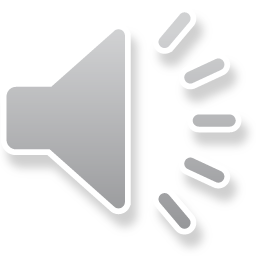 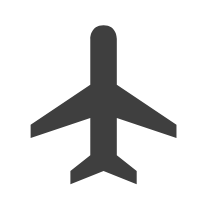 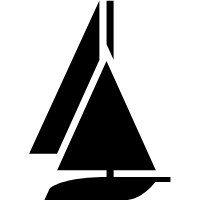 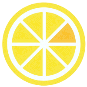 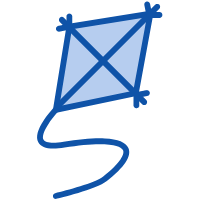 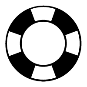 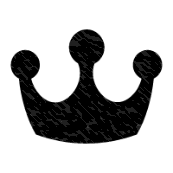 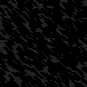 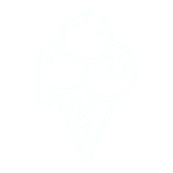 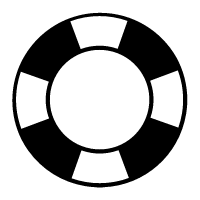 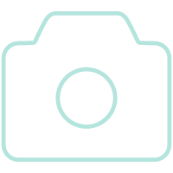 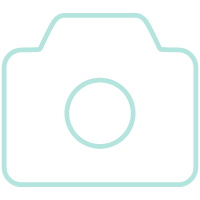 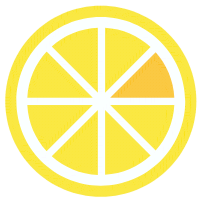 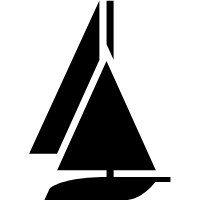 幼儿园教师礼仪培训
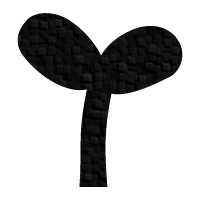 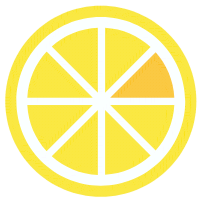 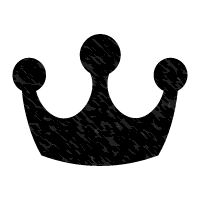 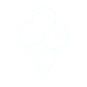 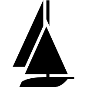 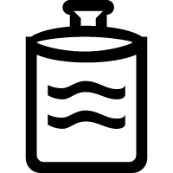 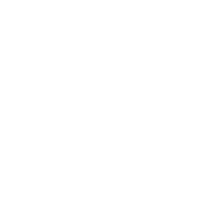 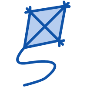 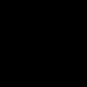 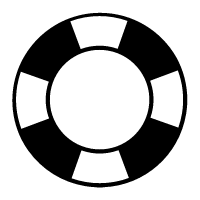 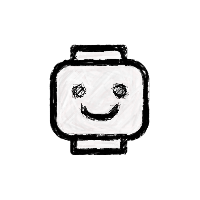 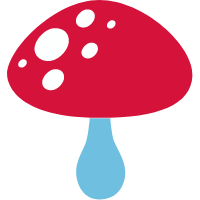 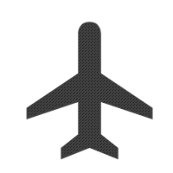 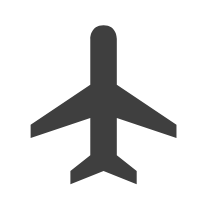 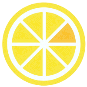 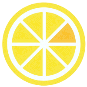 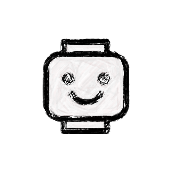 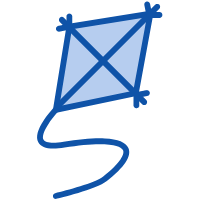 教师
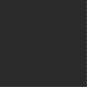 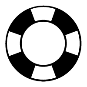 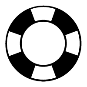 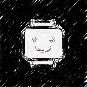 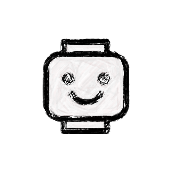 不仅仅是教授知识的源泉，而且是传承文明的导师，教书育人的园丁，以身作则的楷模。不仅表现在课堂上，而且表现在生活中，表现在无数细节中。
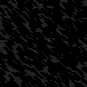 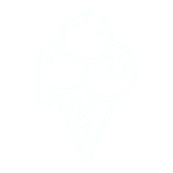 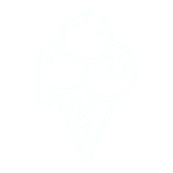 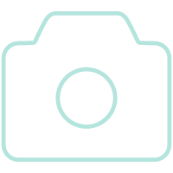 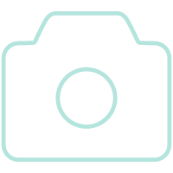 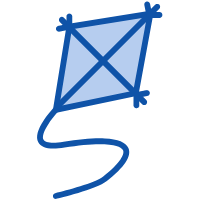 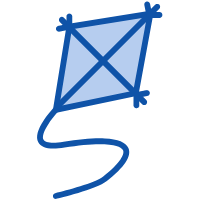 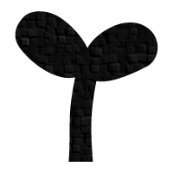 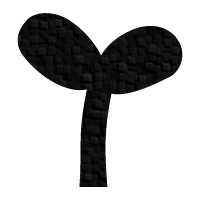 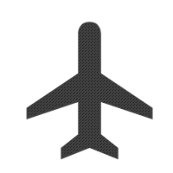 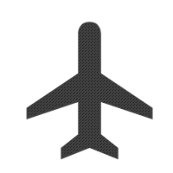 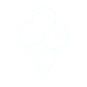 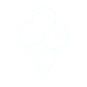 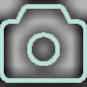 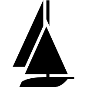 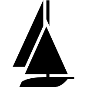 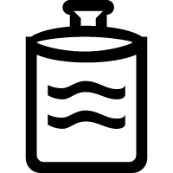 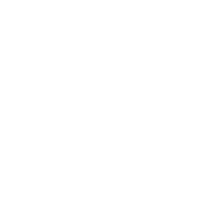 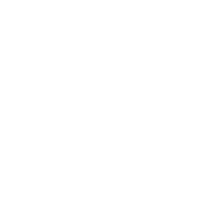 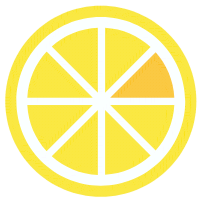 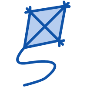 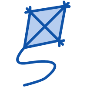 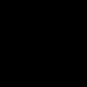 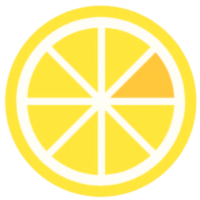 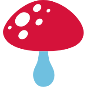 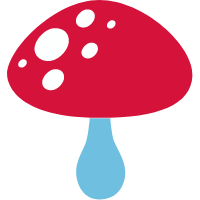 2
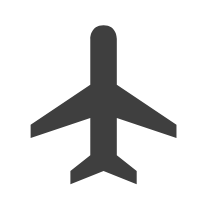 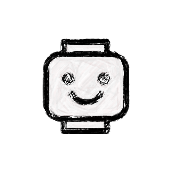 教师
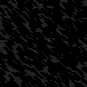 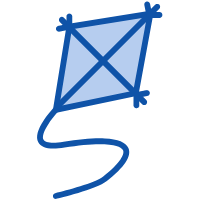 教师礼仪，是指教师在从事教育、教务活动、履行职务时所必须遵守的礼仪规范。
教师礼仪有自己特定的适用范围、特定的适用对象。
所谓礼仪是指人类在社会交往活动中约定俗称的表示尊敬的行为规范与准则，具体表现为礼貌、礼节、仪表、仪式、礼品器物等。
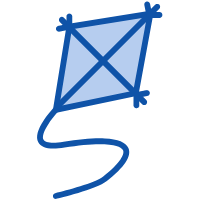 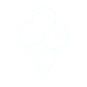 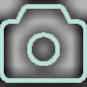 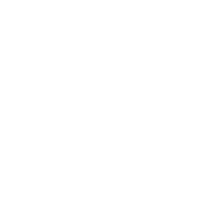 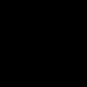 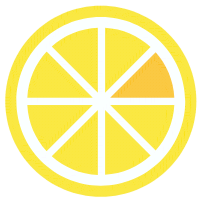 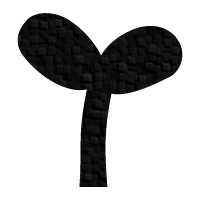 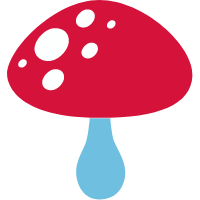 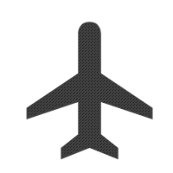 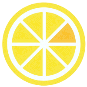 与其他礼仪相比教师礼仪具有以下的特性
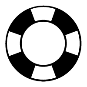 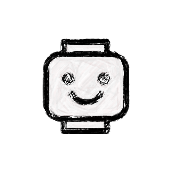 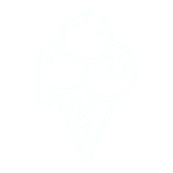 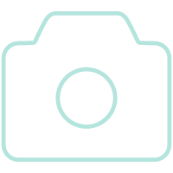 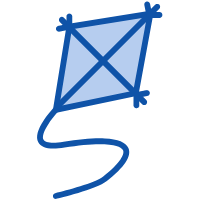 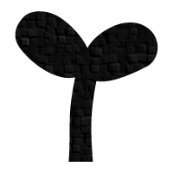 01
02
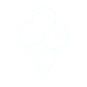 鲜明的强制性
（进入这个职业就必须遵守）
强烈的形象性：职业形象、学校的整体形象、教师队伍的整体形象。
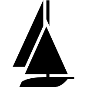 因此是否遵守教师礼仪就不再是个人行为，而是集体行为了。
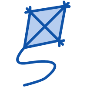 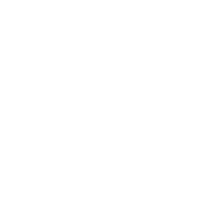 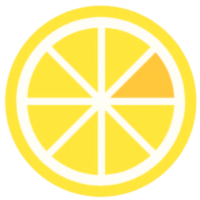 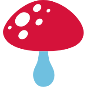 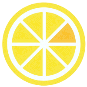 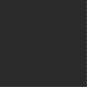 目录
CONTENTS
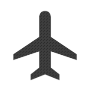 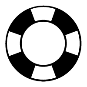 03
01
02
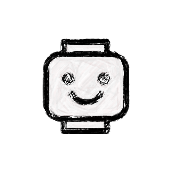 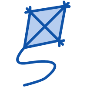 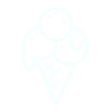 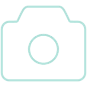 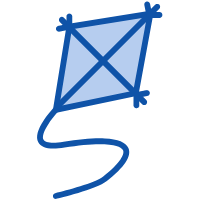 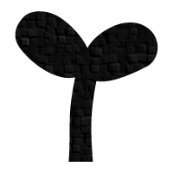 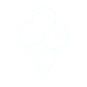 发展阶段
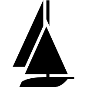 教师的行为规范
与人沟通的礼仪
教师的个人形象
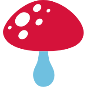 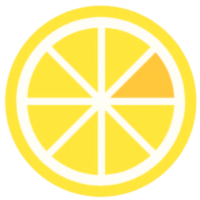 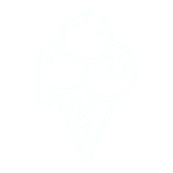 5
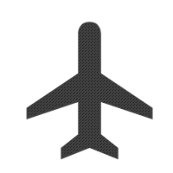 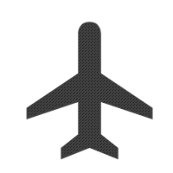 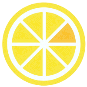 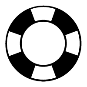 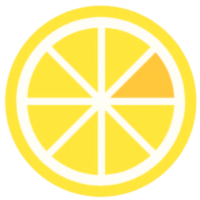 01
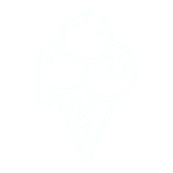 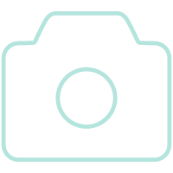 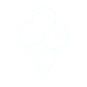 教师的个人形象
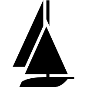 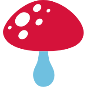 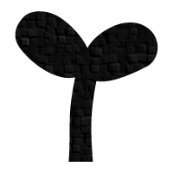 个人卫生
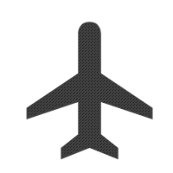 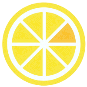 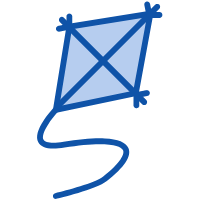 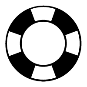 4、妆容
日常生活化妆自然大方淡雅，与肤色相配，杜绝浓妆，不使用气味过浓的化妆品。
7、配饰
5、着装
6、鞋子
柔和大方、便于活动。不穿吊带背心、超短裙等过于暴露或透明的服饰。
带班时不穿拖鞋、赤脚，当班时间穿平底鞋。
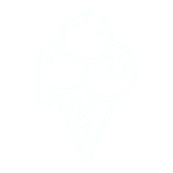 带班时不佩带戒指、耳环和耳钉及太夸张复杂的胸饰，所戴佩饰应符合卫生和安全要求。
2、手部
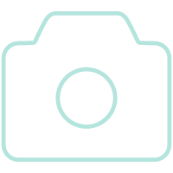 1、头发
3、面部
牙齿洁白，口腔无异味；保持眼部整洁，不戴墨镜和有色眼镜。
勤洗手、勤剪指甲，不留长指甲，不涂色彩鲜艳的指甲油。
前不挡眼后不披肩，过肩长发应束起或盘起，发型不夸张，不理过短的头发，不染夸张彩发（如：红、蓝、金黄等）。
具体要求
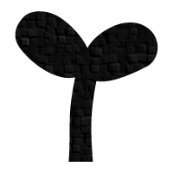 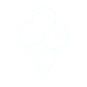 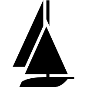 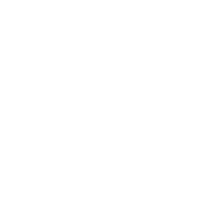 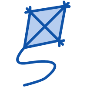 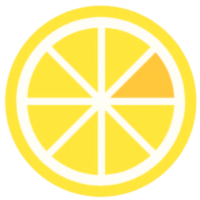 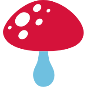 化妆的原则
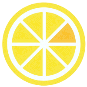 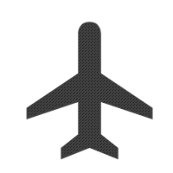 切记不要浓妆艳抹
协调的原则
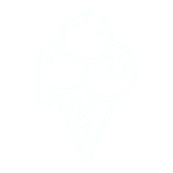 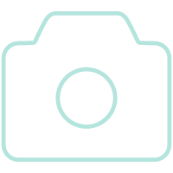 ①妆面协调       ②全身协调 
③身份协调        ④场合协调
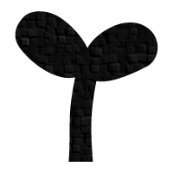 01
02
03
美化的原则
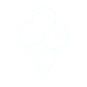 自然的原则
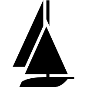 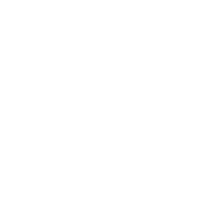 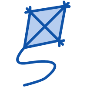 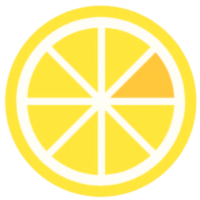 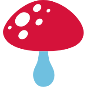 仪态及要求
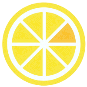 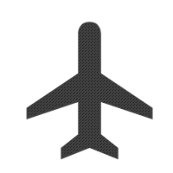 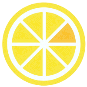 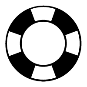 原则：自然规范、亲切优雅
身体挺直，挺胸收腹，抬头沉肩，双腿靠拢，双目平视，双手自然垂放，或交握在腹前。良好的站姿能衬托出美好的气度和潇洒的风度。
切记站立时手不背后，不插兜，不掉跨，不倚门。
01/眼神
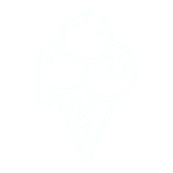 亲切有神，转动幅度适宜，合理分配目光，让每个幼儿都感受到教师的关注，不可长时间凝视一名幼儿。
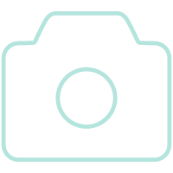 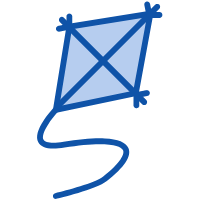 03/站姿——挺拔、轻松、自然
02/脸部
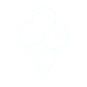 具体要求
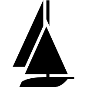 真诚微笑，神态自然，给人亲切、和蔼、可信之感，不故意掩盖笑容，忌面色阴沉、横眉立目。
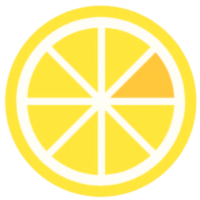 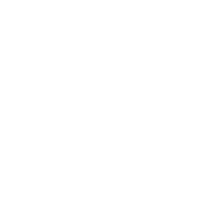 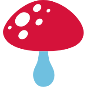 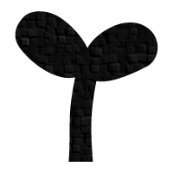 仪态及要求
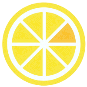 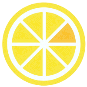 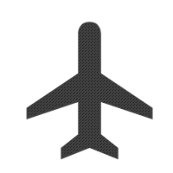 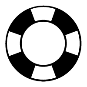 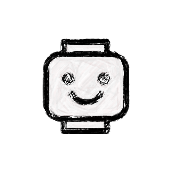 04/走姿——从容、平稳、轻盈、充满自信
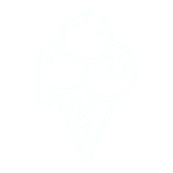 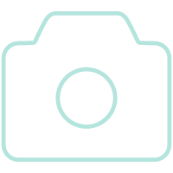 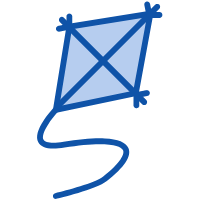 06/手势
上身正直不动，双肩平稳，重心前倾，速度适中，步幅恰当，轻手轻脚，忌连蹦带跳或步履过缓，不可多人并排而行。
准确适度、自然大方，忌拘谨僵硬、当众搔头、抓痒，带班时不双手交叉抱臂或双手后背。
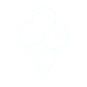 07/坐姿——端正、文雅、自如
05/蹲
身体直立，双膝靠近，臀部向下，脚掌支撑，不可在行走中突然下蹲。
坐姿的基本要求：入座要轻，上体自然挺直，双肩平正放松，女士双膝靠拢，男士双腿自然开列。双手（女士一般双手相搭）自然放置大腿上，或小臂放置桌上，身体不东倒西歪，不前倾后仰。不坐椅子背，不倚椅子，不能跷二郎腿，晃腿。
  （正襟危坐式、双腿斜放式、前伸后曲式、双脚交叉式、双脚内收式）
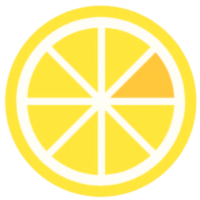 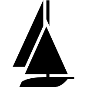 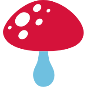 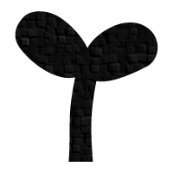 教师的服饰
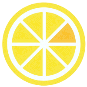 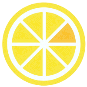 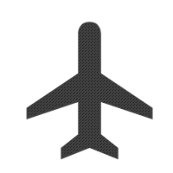 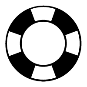 服饰着装原则
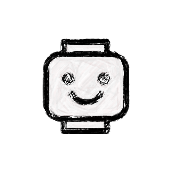 T
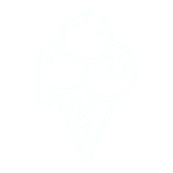 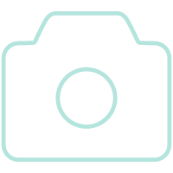 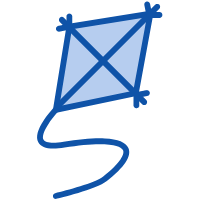 “T”，时间原则，应考虑时代性、四季性、早晚性。
1.服饰穿着“TPO”原则：
P
“P”，地点原则，指要考虑空间环境。
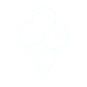 O
服饰的穿着原则应是时间（Time）、地点（Place、情况对象（Occasion）三者兼顾。
简称T、P、O原则。
“o”，情况对象，场合原则，穿着打扮应顾及活动场所的气氛、规格。
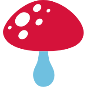 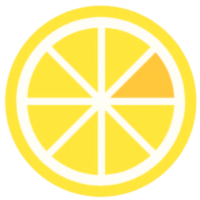 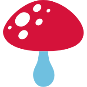 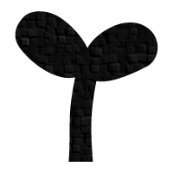 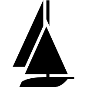 服饰总要求
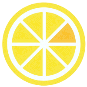 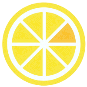 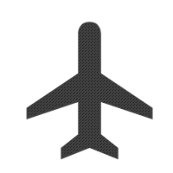 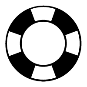 1）整洁
3）美观
4）大方
2）文雅
整整齐齐、无异味、无异物。
赏心悦目，符合常规审美标准。
和谐而得体，自然而朴实，不过分时尚和前卫。
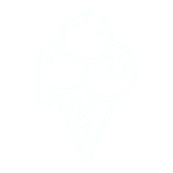 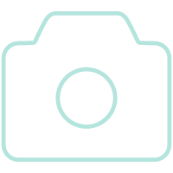 显得有教养，有艺术品味。
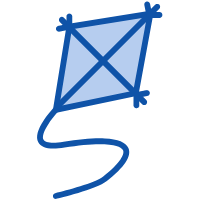 切记
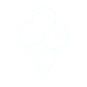 脏、破、乱穿、杂（色彩、面料、款式不搭配）、过露、过透、过紧、过小。夏天上装忌穿背心、吊带衫，下装裙、裤不得高过膝盖15厘米。
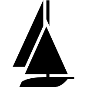 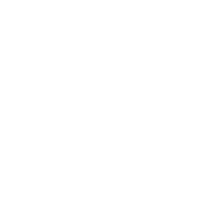 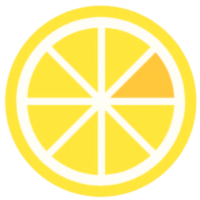 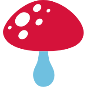 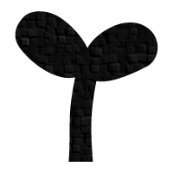 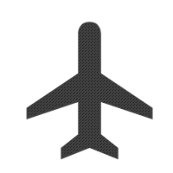 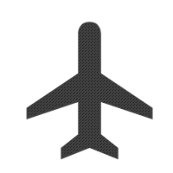 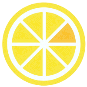 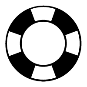 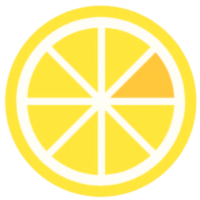 02
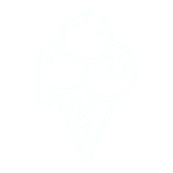 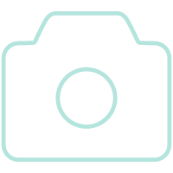 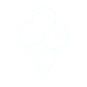 教师的行为规范
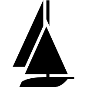 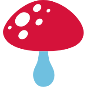 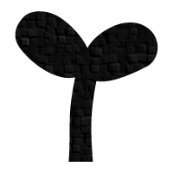 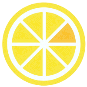 教师行为规范
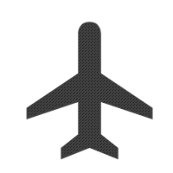 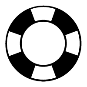 手势：准确适度、自然大方，忌拘谨僵硬、当众搔头、抓痒，带班时不双手交叉抱臂或双手后背。
按时上下班，参加各类会议及活动不迟到、早退。开会时关闭通讯工具，不交头接耳。
不说有损教师形象的话，不做有任何有失教师礼仪的举止。
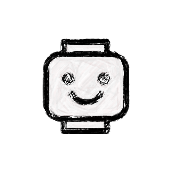 要有乐业敬业精神。
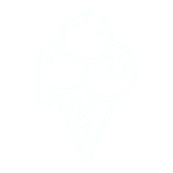 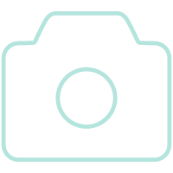 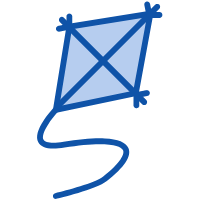 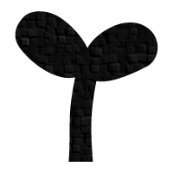 01
03
05
07
02
04
06
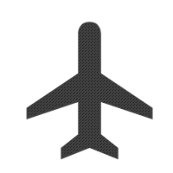 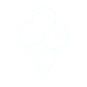 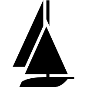 与人交谈时声音平缓亲切，语速适中，说完整的话 ，多使用礼貌用语，坚持讲普通话。课堂上用词准确，引导语简练，突出重点，不罗嗦。对孩子多使用积极的语言。
保持院所干净整洁，物品摆放有序，勤俭节约，爱护公物，处处为孩子做好表率。
上班时间不串岗、离岗、不做私活。对工作认真负责，一丝不苟。
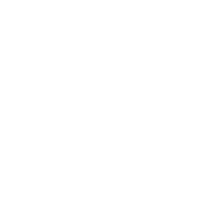 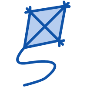 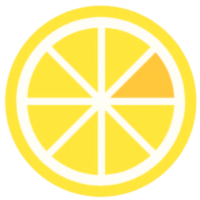 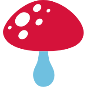 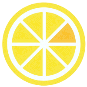 教师的语言
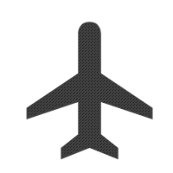 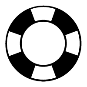 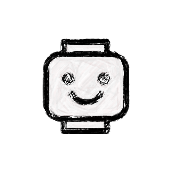 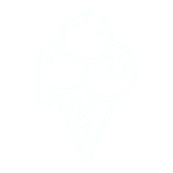 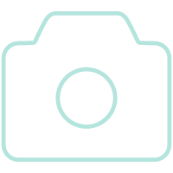 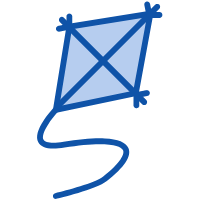 01
02
此课堂语言礼仪（多用礼貌用语：请、您、谢谢、对不起、没关系、再见等；对学生的称呼不叫绰号，记住名字）
谈话礼仪：使用文明语言，主动热情、文明礼貌
接待来宾
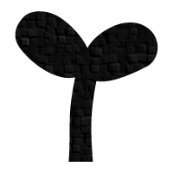 打电话
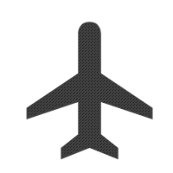 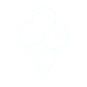 主动询问——您好，请问您找谁？请问您有什么事吗？需要帮忙吗？
被动受问——哦，抱歉，这个我还不太清楚，我可以帮你问一下。
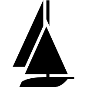 打电话——先问好，然后做自我介绍，接下来再说事。如：“喂，您好！我是X班的XX老师，你是某某的妈妈吗，是这样的……”
接电话——先问好，然后做自我介绍，接下来再询问。如：“喂，您好！阳光幼儿园X班XX老师，请问你找谁？有什么事么？”
放电话——等对方放下电话，然后再挂机。
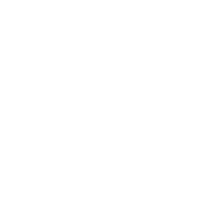 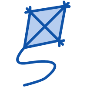 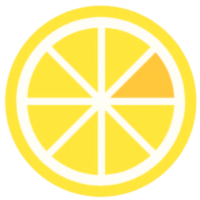 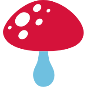 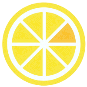 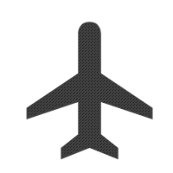 对待孩子
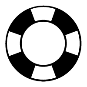 耐心安慰，不指责埋怨幼儿。如：伤着没有？下次小心。
语速适中，指令简洁明了，语言生动、有趣、儿童化。如：请吃好点心的小朋友轻轻地把小椅子搬到旁边。
组织活动
无意过失
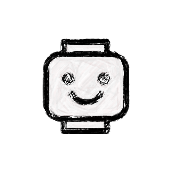 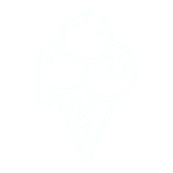 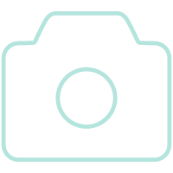 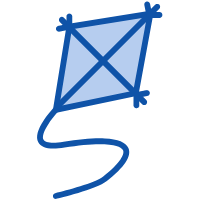 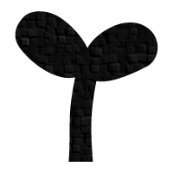 热情温和、积极应答、仔细观察、不断提示、给于评价、鼓励欣赏。如：你真爱动脑筋，真棒！
鼓励幼儿增强自信，不讽刺挖苦。如：你肯定能行，试试看吧！别着急，我来帮助你。
遇到困难
对待孩子
师幼互动
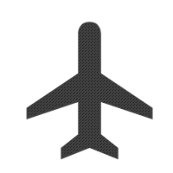 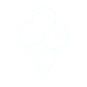 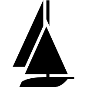 坚持正面教育，及时解决。如：有事好好说，不能动手。相信你是好孩子，以后不会再做这种事。
有意过失
日常生活
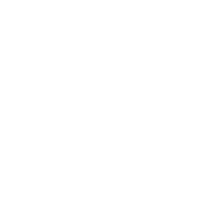 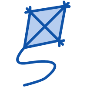 亲切关爱，体贴入微，力求体现母爱。不讲粗话、脏话，不训斥幼儿，忌大呼小叫。如：有点不舒服是吗？让我看看裤子有没有湿了。与家长沟通礼仪
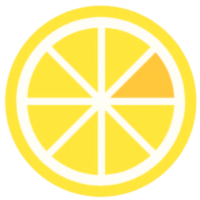 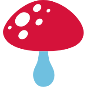 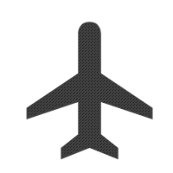 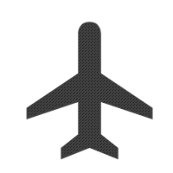 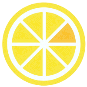 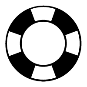 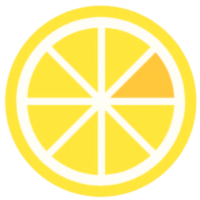 03
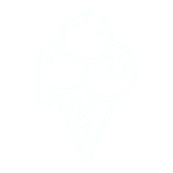 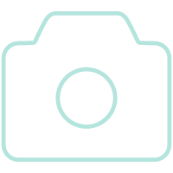 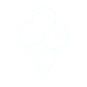 与人沟通的礼仪
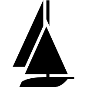 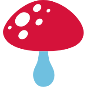 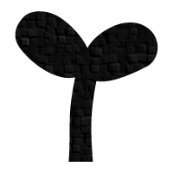 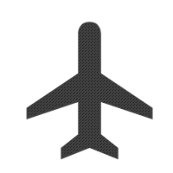 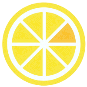 与家长沟通的礼仪
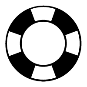 日常沟通礼仪
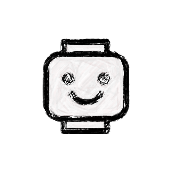 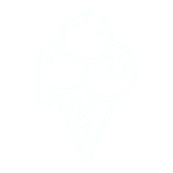 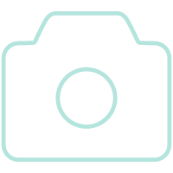 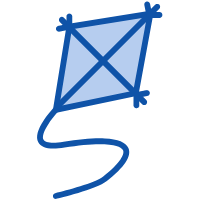 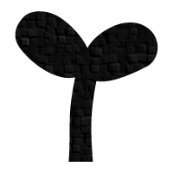 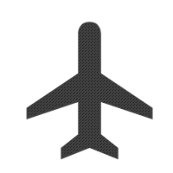 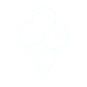 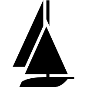 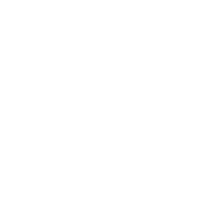 主动微笑问候
表情诚恳
引导了解
用字遣词优雅
态度和蔼
仪态端庄—包括肢
体语言及语言表达
以家长为尊
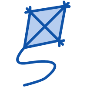 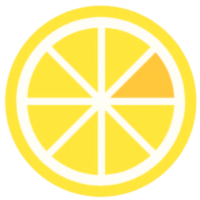 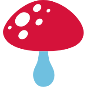 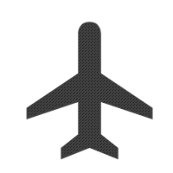 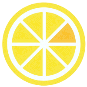 与同事共处的礼仪
尊重为先，亲密有度（“敬人者，人恒敬之；爱人者，人恒爱之”）在办公室里，提倡交往有度，不冷淡，也不过分热情。不主动提及私人事宜，把握尺度。
遵守“白金法则——别人希望你怎么对待他们，你就怎么对待他们。”不要以自我为核心，要学会真正了解别人，然后以他们认为最好的方式来对待他们，而不是我们中意的方式。
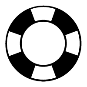 03
02
04
01
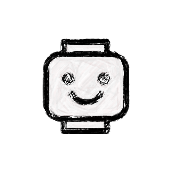 将心比心
分享快乐
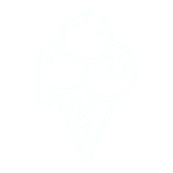 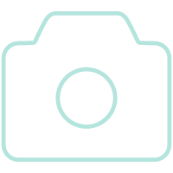 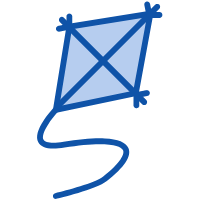 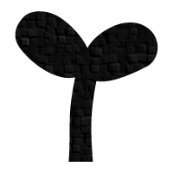 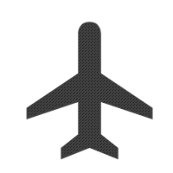 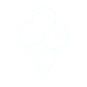 择善而从，多赞美，少嫉妒
多从他人身上寻找优点，吸收学习
批评有益，注意方法
化解误会，求同存异，  以大局为重
互助
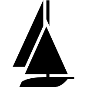 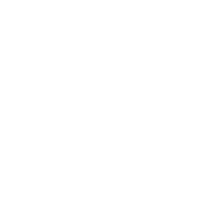 07
06
08
05
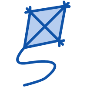 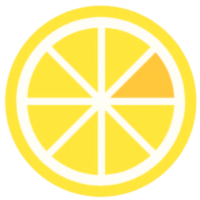 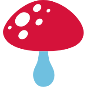 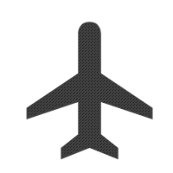 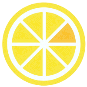 幼儿园日常工作中教师忌语
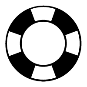 不行
不可能
你真笨，人家都
会，你就不会
你怎么这么坏
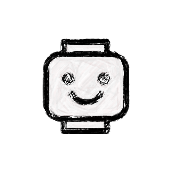 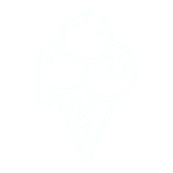 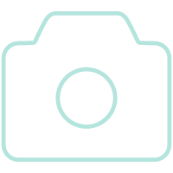 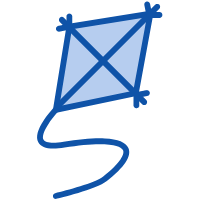 `
2
3
4
7
1
6
5
8
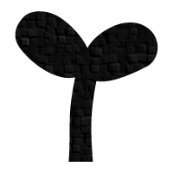 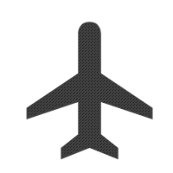 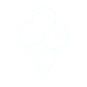 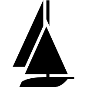 你自己给擦了
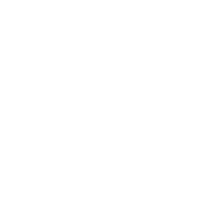 你怎么这么多事呀
各种指责孩子的话…
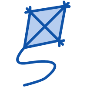 知道啦，别管了
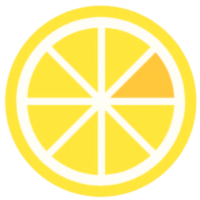 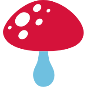 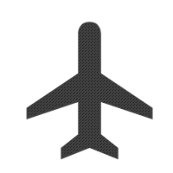 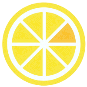 礼貌用语
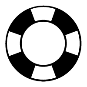 01
02
03
04
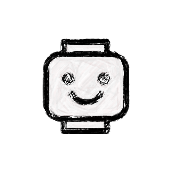 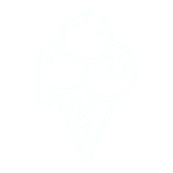 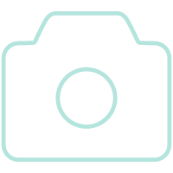 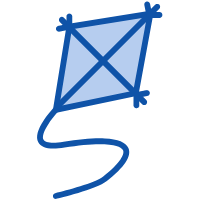 问侯语
请求语
歡迎语
致謝语
你好、早上（中午、晚上）好、晚安,Hi
请、请问、请稍等、请用餐……
歡迎光臨
谢谢、非常感謝
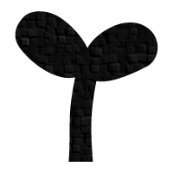 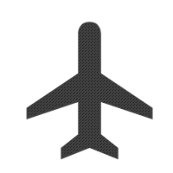 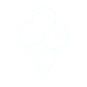 09
08
07
06
05
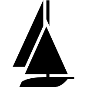 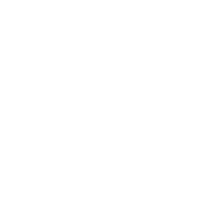 礼赞语
征询语
请托语
道別语
道歉语
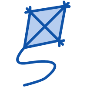 太好了，美极了，讲的真好
此部分内容作为文字排版占位显示（建议使用主题字体）
请问、拜托您帮忙
抱歉、对不起
再見、再會、保重、慢走
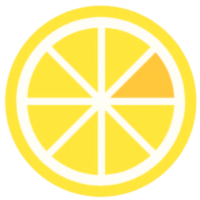 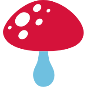 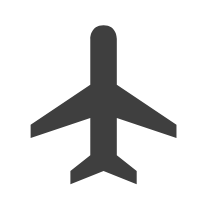 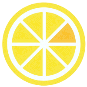 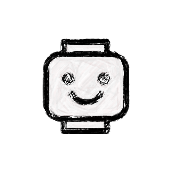 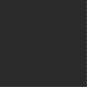 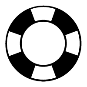 教师礼仪的好与坏，对学生的价值标准，审美标准的形成，有着重要的示范和影响作用。我们推行教师礼仪，是从教师的工作特点和交往需要出发，在校内就是要为教育，教学服务，全面提高办学质量，在社会，就是要塑造校园教师的良好形象。
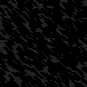 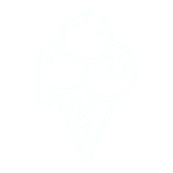 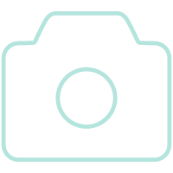 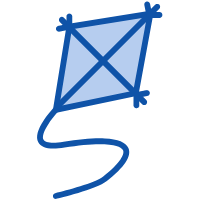 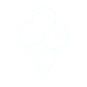 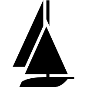 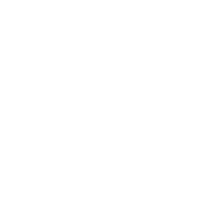 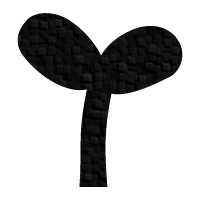 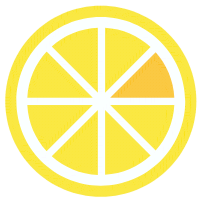 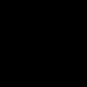 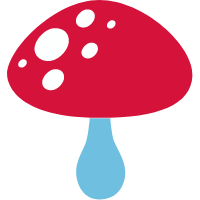 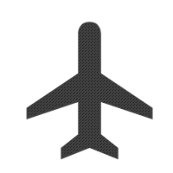 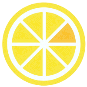 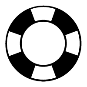 教师的一举手一投足，甚至一颦一笑，都蕴含着教育的力量。教师的仪表、仪容、仪态，是其精神面貌、内在素质的表现。
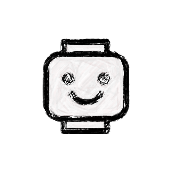 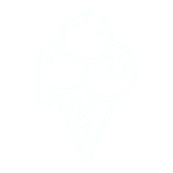 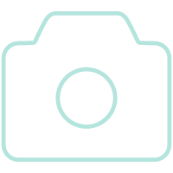 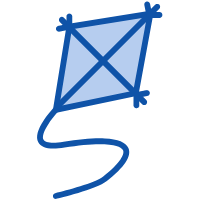 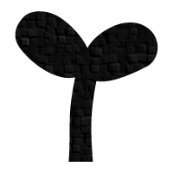 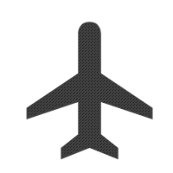 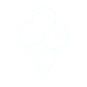 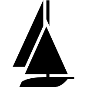 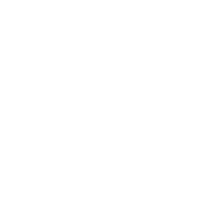 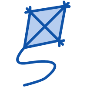 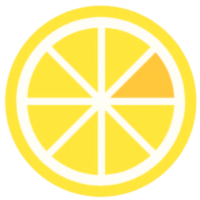 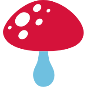 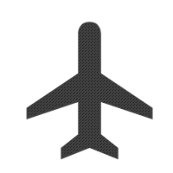 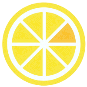 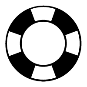 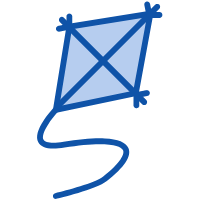 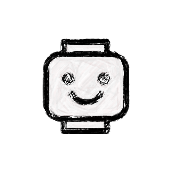 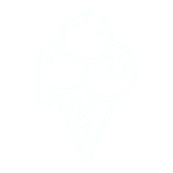 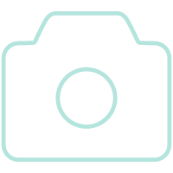 内外兼修，提升气质增加内涵，作最有魅力的老师！
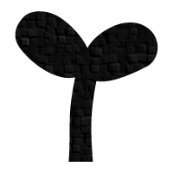 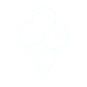 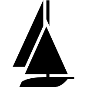 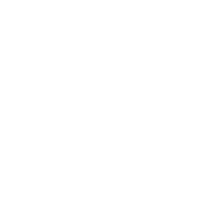 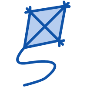 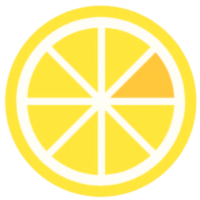 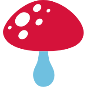 THANKS YOU
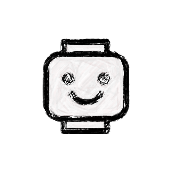 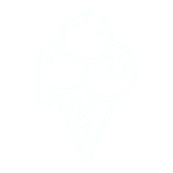 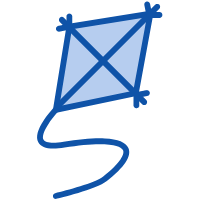 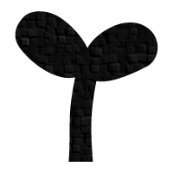 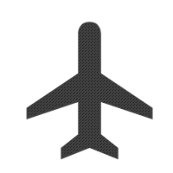 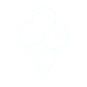 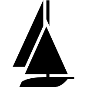 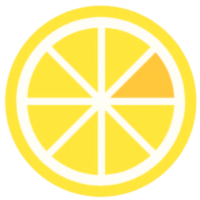 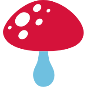 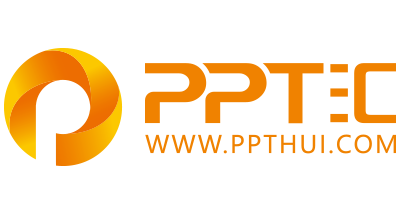 上万精品PPT模板全部免费下载
PPT汇    www.ppthui.com
PPT模板下载：www.ppthui.com/muban/            行业PPT模板：www.ppthui.com/hangye/
工作PPT模板：www.ppthui.com/gongzuo/         节日PPT模板：www.ppthui.com/jieri/
PPT背景图片： www.ppthui.com/beijing/            PPT课件模板：www.ppthui.com/kejian/
[Speaker Notes: 模板来自于 https://www.ppthui.com    【PPT汇】]
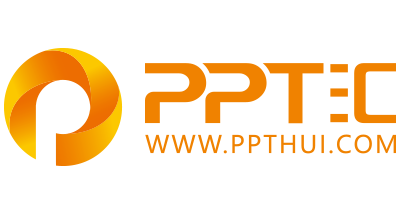 10000+套精品PPT模板全部免费下载
www.ppthui.com
PPT汇

PPT模板下载：www.ppthui.com/muban/            行业PPT模板：www.ppthui.com/hangye/
工作PPT模板：www.ppthui.com/gongzuo/         节日PPT模板：www.ppthui.com/jieri/
党政军事PPT：www.ppthui.com/dangzheng/     教育说课课件：www.ppthui.com/jiaoyu/
PPT模板：简洁模板丨商务模板丨自然风景丨时尚模板丨古典模板丨浪漫爱情丨卡通动漫丨艺术设计丨主题班会丨背景图片

行业PPT：党政军事丨科技模板丨工业机械丨医学医疗丨旅游旅行丨金融理财丨餐饮美食丨教育培训丨教学说课丨营销销售

工作PPT：工作汇报丨毕业答辩丨工作培训丨述职报告丨分析报告丨个人简历丨公司简介丨商业金融丨工作总结丨团队管理

More+
[Speaker Notes: 模板来自于 https://www.ppthui.com    【PPT汇】]